Who Am I
?
[Speaker Notes: Notes for Teacher - Objective- Students will be able to identify the objects with the help of adjectives used to describe them
Suggestions: Idea to start with 
Teacher - Here are some riddles for you today, let us solve them.


Source of Multimedia used in this slide -  <Please provide source URL where we find the image and the license agreement>]
Who am I?
I am a small, tangy, red fruit but people think that I am a vegetable.
Tomato
WHO AM I
?
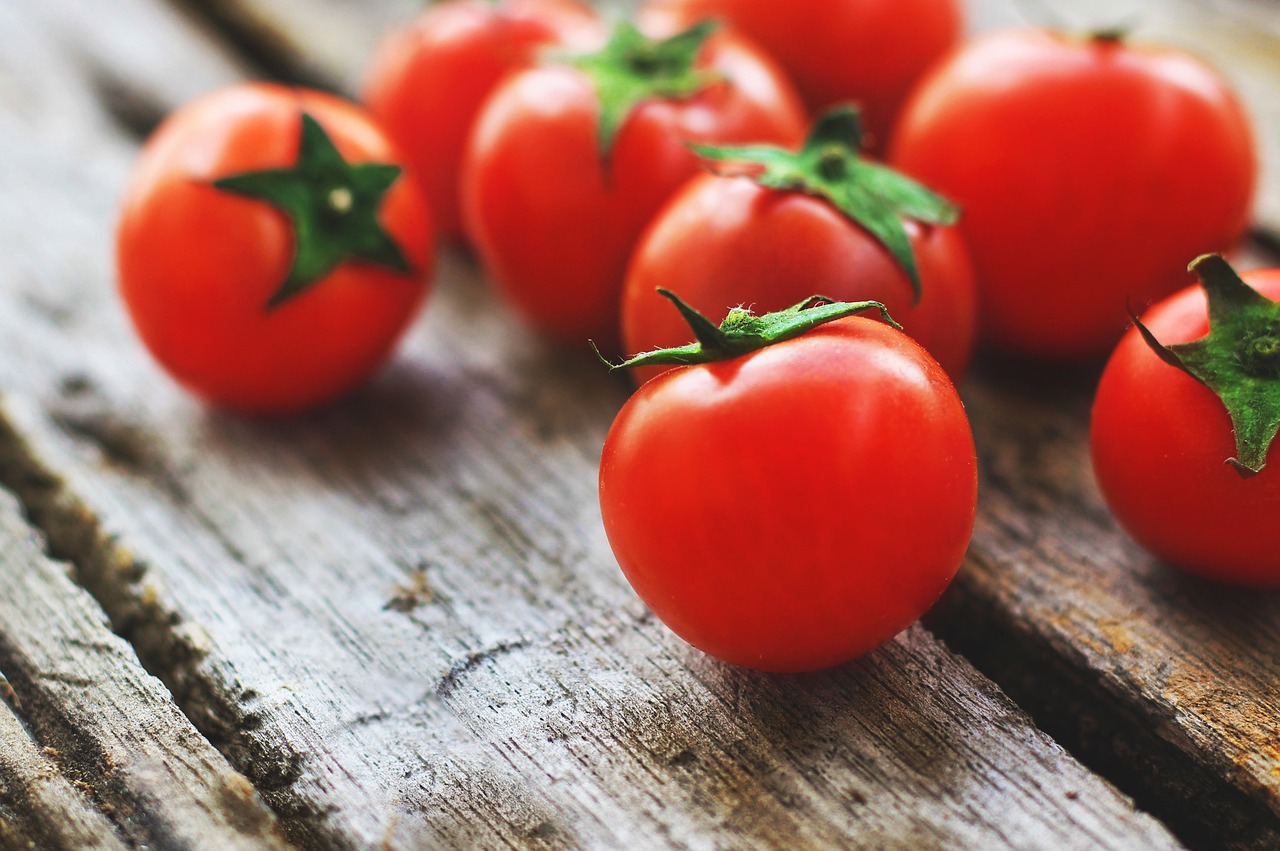 [Speaker Notes: Notes for Teacher -

Suggestions: <Ideas/ Images/ Animations / Others – To make better representation of the content >
Source of Multimedia used in this slide -  https://pixabay.com/photos/tomatoes-vegetables-food-fresh-4238247/]
Who am I?
I am a beautiful, tiny, silver light that shines at night.
Star
WHO AM I
?
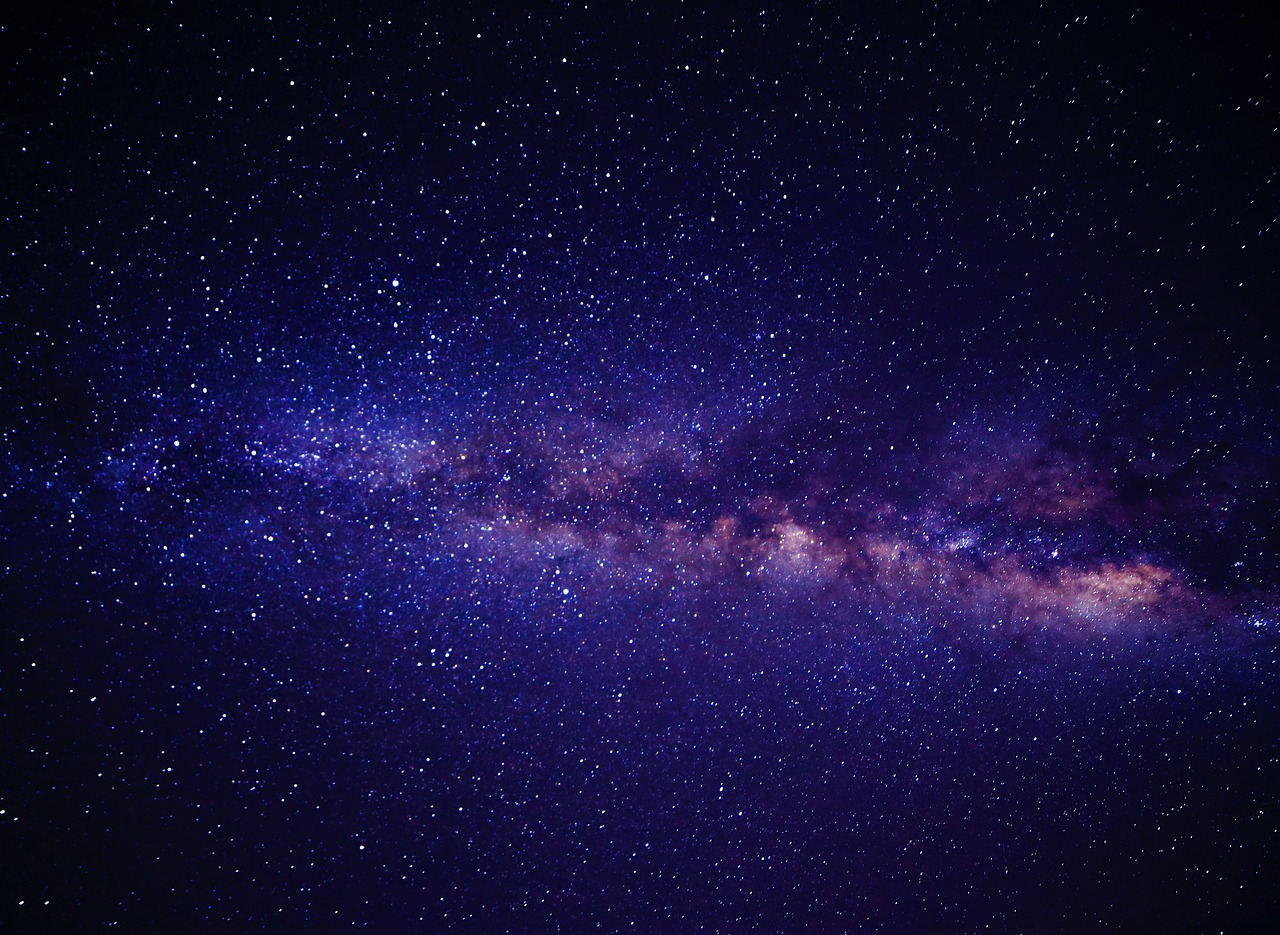 [Speaker Notes: Notes for Teacher - < Information for further reference or explanation >
Suggestions: <Ideas/ Images/ Animations / Others – To make better representation of the content >
Source of Multimedia used in this slide -  https://pixabay.com/photos/stars-sky-night-starry-sky-1837306/]
Who am I?
I am a big, bluish green, spherical planet.
Earth
WHO AM I
?
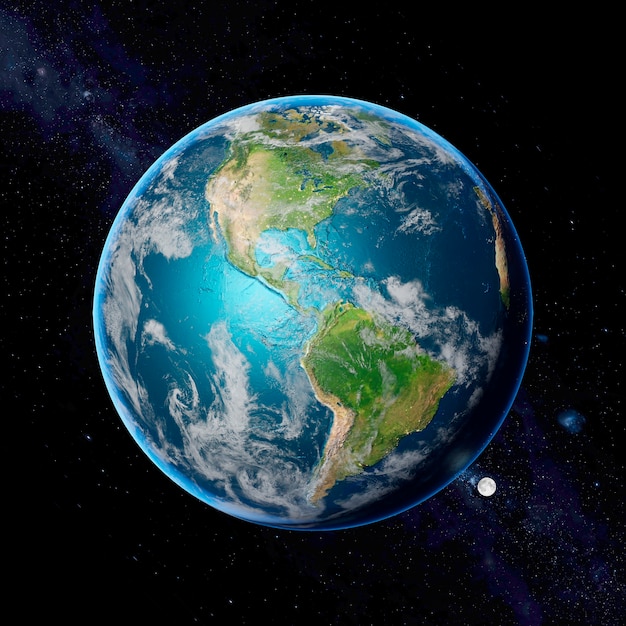 [Speaker Notes: Notes for Teacher - < Information for further reference or explanation >
Suggestions: <Ideas/ Images/ Animations / Others – To make better representation of the content >
Source of Multimedia used in this slide -  https://www.freepik.com/free-photo/3d-rendering-planet-earth_44957909.htm]
Who am I?
I am a herbivorous, tall, black and white striped animal.
Zebra
WHO AM I
?
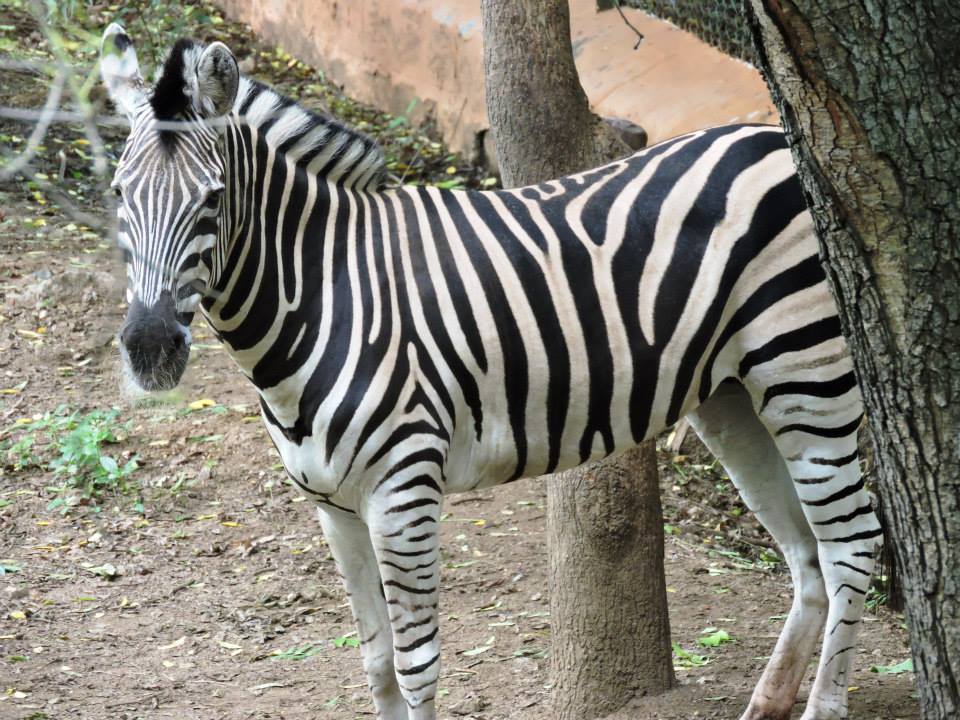 [Speaker Notes: Notes for Teacher - < Information for further reference or explanation >
Suggestions: <Ideas/ Images/ Animations / Others – To make better representation of the content >
Source of Multimedia used in this slide -  SSSVV Gallery]
Who am I?
I am a delicious, big, golden yellow, Indian fruit.
Mango
?
WHO AM I
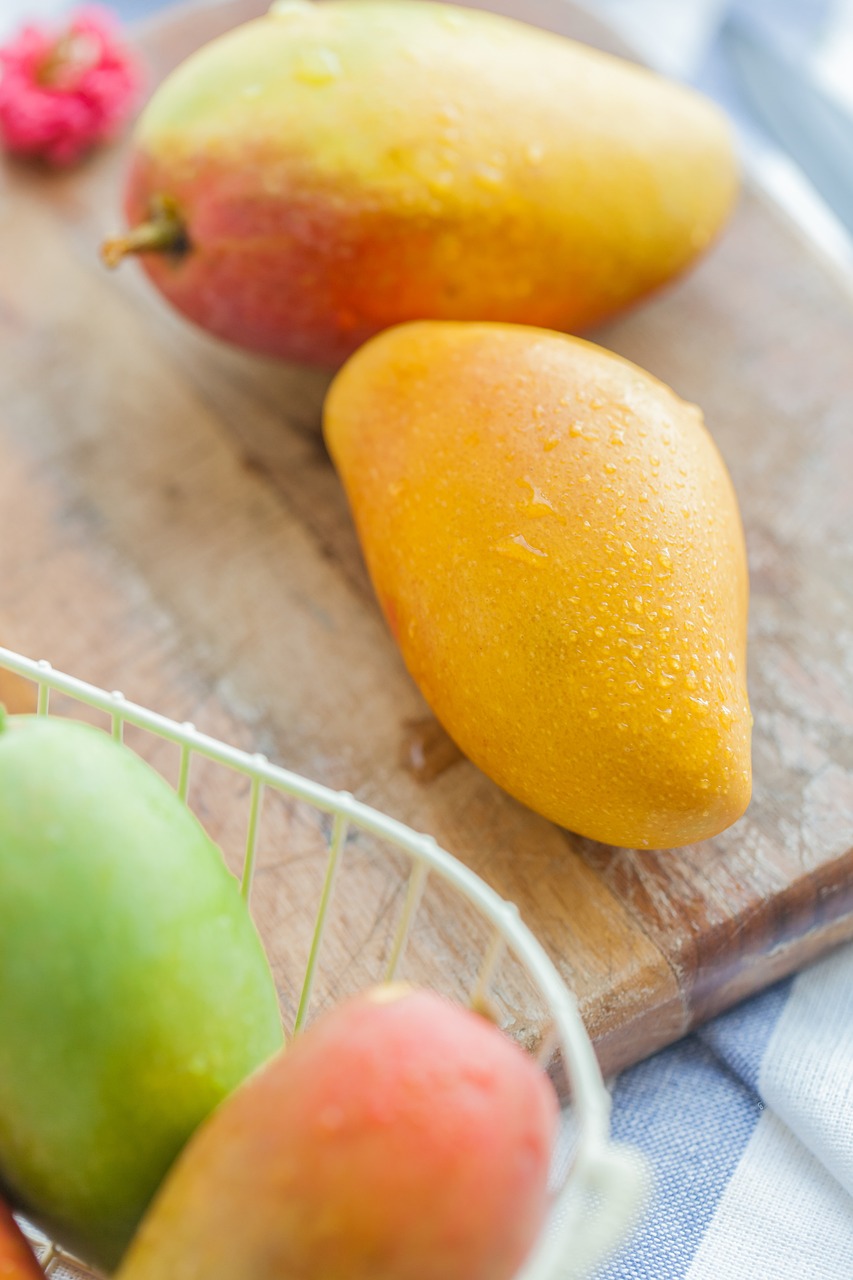 [Speaker Notes: Notes for Teacher - < Information for further reference or explanation >
Suggestions: <Ideas/ Images/ Animations / Others – To make better representation of the content >
Source of Multimedia used in this slide -  https://pixabay.com/photos/mango-chaise-mans-hainan-sanya-2215041/]
Who am I?
I am  a flat, black and white chequered gaming board.
Chessboard
WHO AM I
?
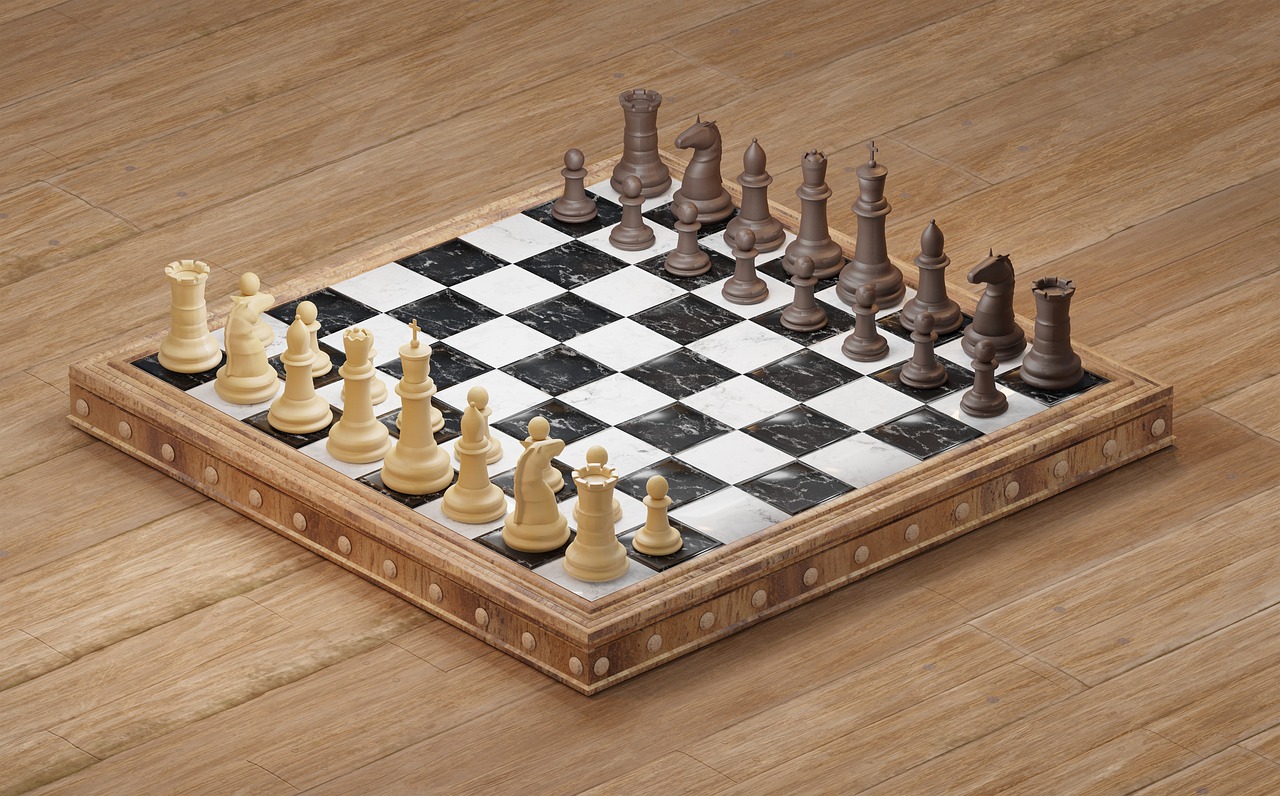 [Speaker Notes: Notes for Teacher - Teacher - What are these  underlined words ,yes they are adjectives, words used to describe a noun. Remember with the help of these adjectives you were able to solve the riddles.
Suggestions: <Ideas/ Images/ Animations / Others – To make better representation of the content >
Source of Multimedia used in this slide -  https://pixabay.com/photos/chess-chess-board-knight-king-pawn-5395175/]
Attribution / Citation
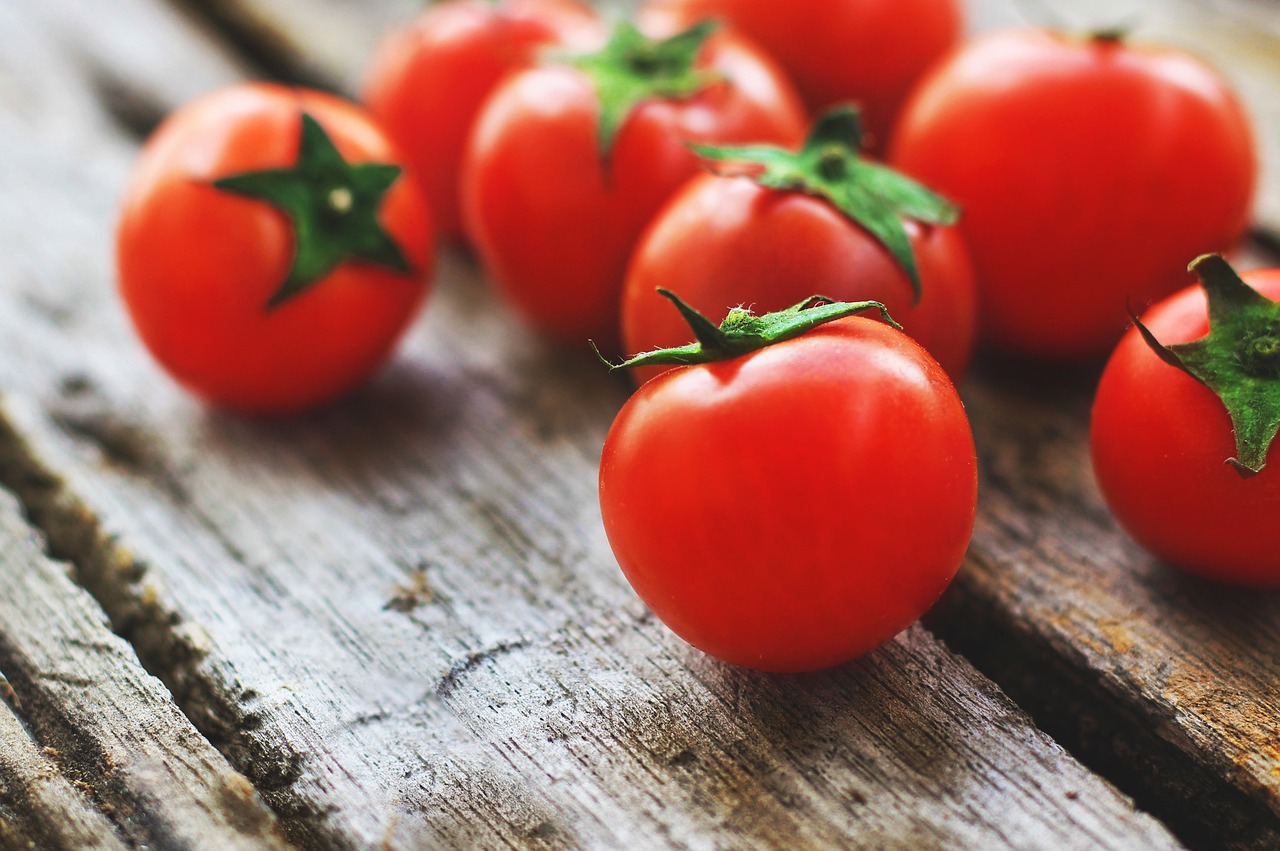 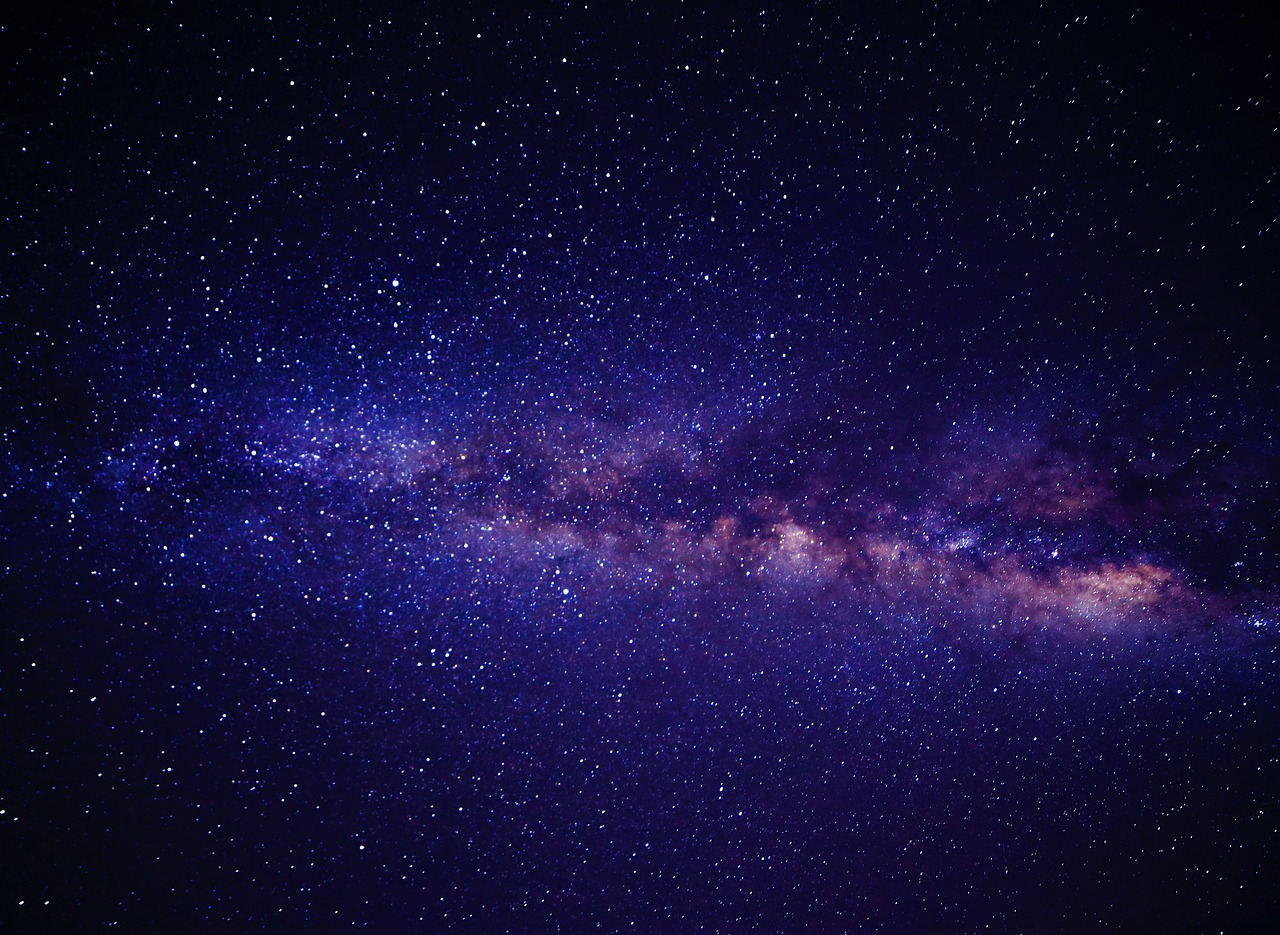 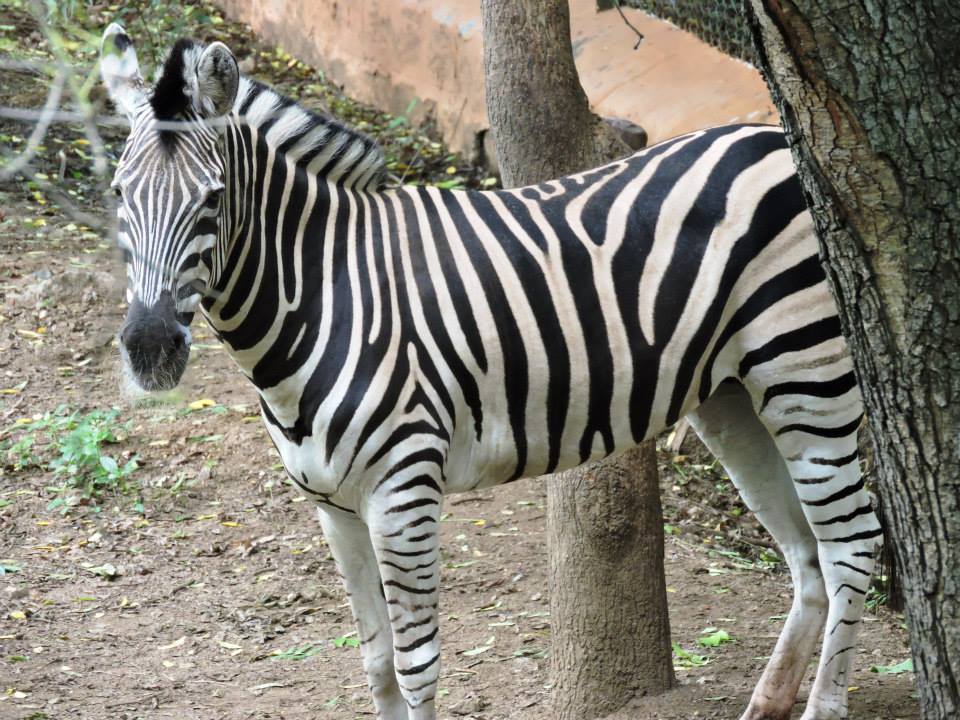 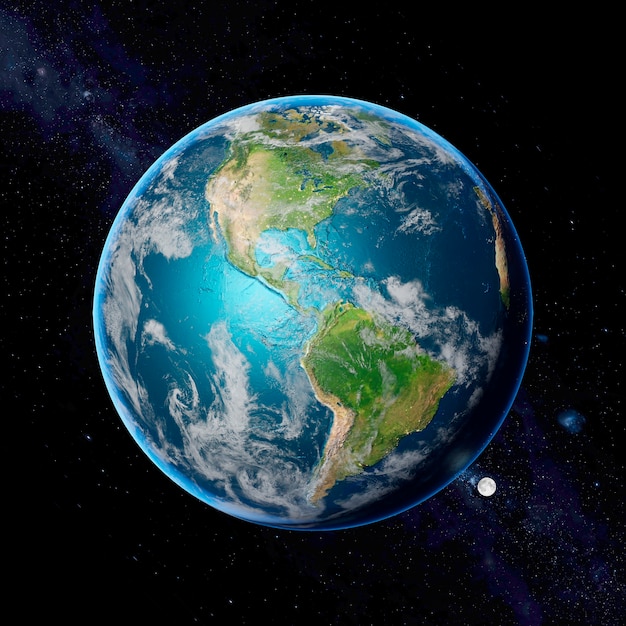 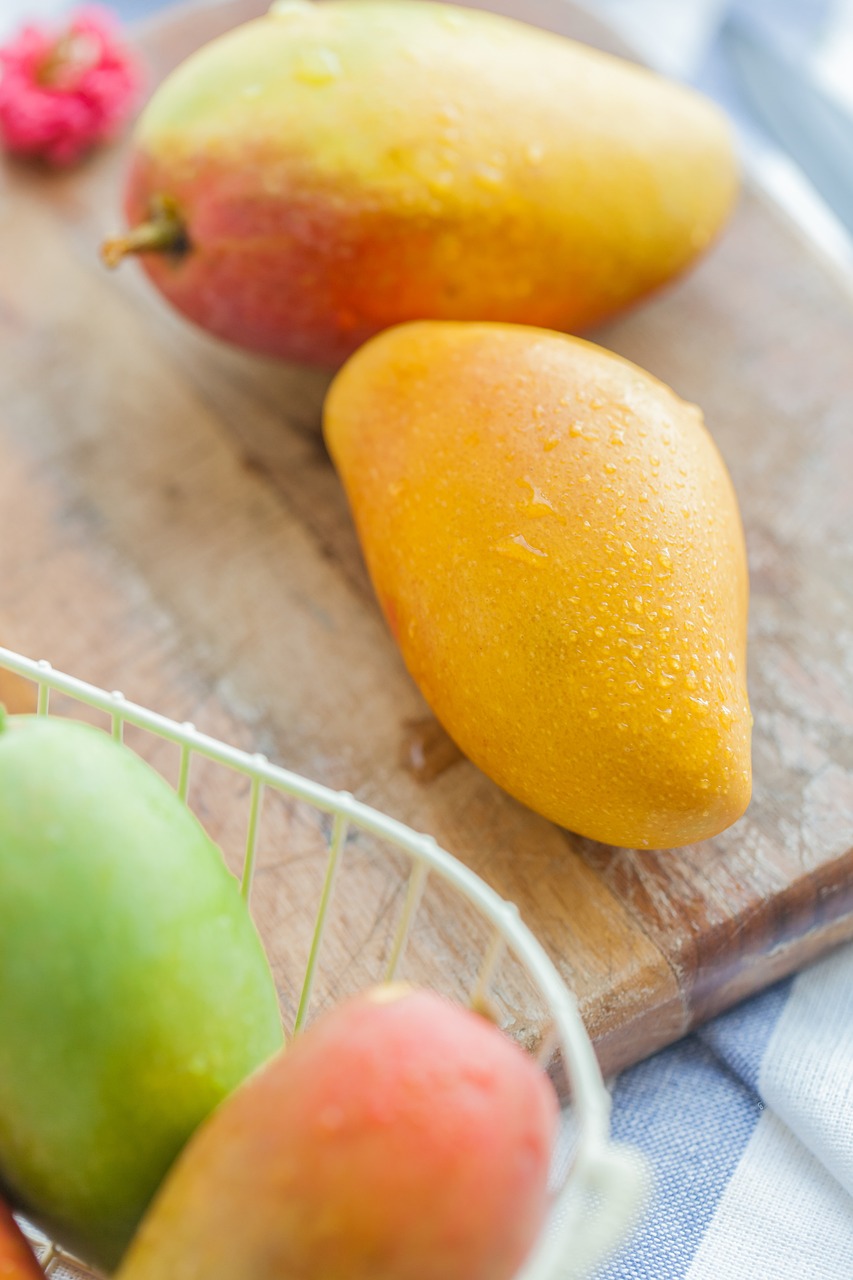 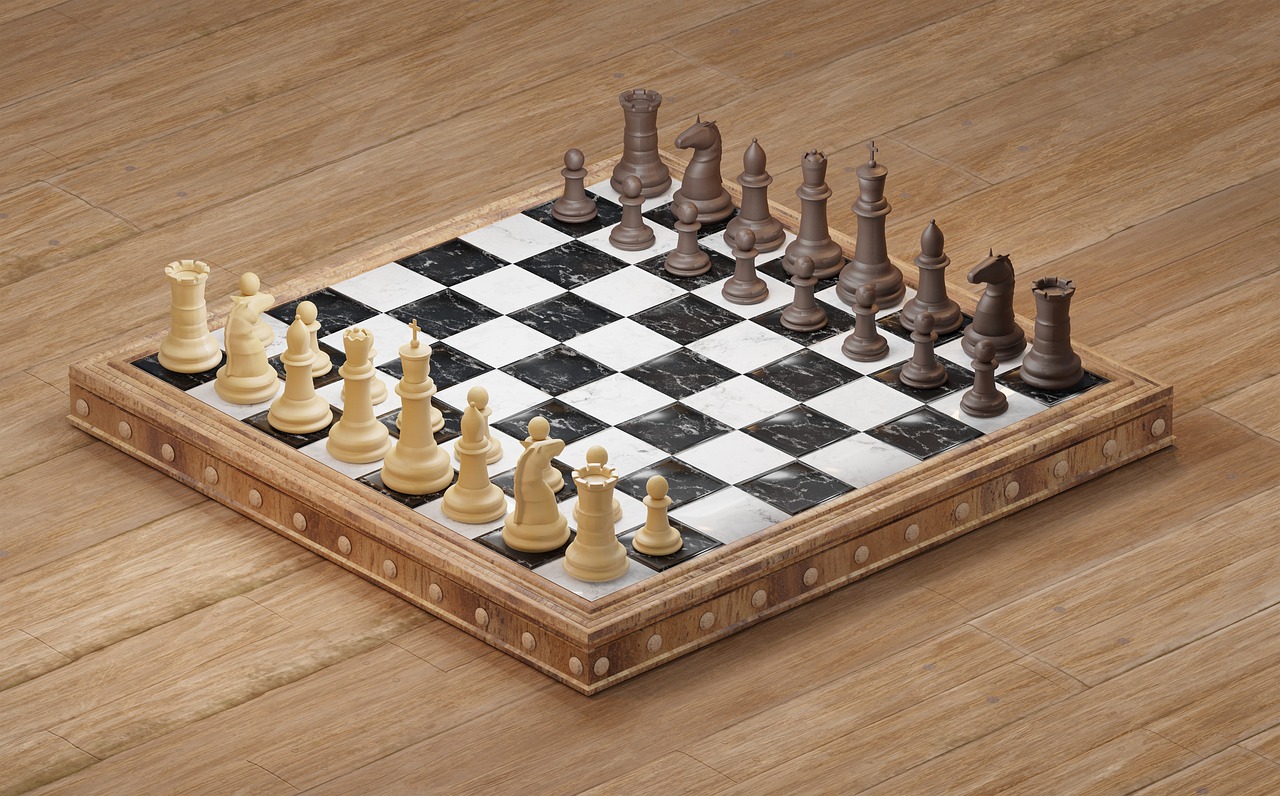 [Speaker Notes: Notes for Teacher - < Information for further reference or explanation >
Suggestions: <Ideas/ Images/ Animations / Others – To make better representation of the content >
Source of Multimedia used in this slide -  <Please provide source URL where we find the image and the license agreement>]